Introduction to Global Health
What is “Health”?
“Is the state of complete physical, mental and social well-being and not merely the absence of disease or infirmity” (WHO, 1948) and the “extent to which an individual or group is able to realize aspirations and satisfy needs, and to change or cope with the environment. Health is a resource for everyday life, not the objective of living; it is a positive concept, emphasizing social and personal resources as well as physical capabilities” (WHO, 1984).
Health Indicators, Part I
Public Health
Refers to all organized measures (whether public or private) to prevent disease, promote health, and prolong life among the population as a whole. Its activities aim to provide conditions in which people can be healthy and focus on entire populations, not on individual patients or diseases. Thus, public health is concerned with the total system and not only the eradication of a particular disease.
The three main public health functions are:
The assessment and monitoring of the health of communities and populations at risk to identify health problems and priorities.
The formulation of public policies designed to solve identified local and national health problems and priorities.
To assure that all populations have access to appropriate and cost-effective care, including health promotion and disease prevention services.
Globalization
“Globalisation can be defined as the “widening, deepening and speeding up of  worldwide interconnectedness in all aspects of contemporary social life”.   
  (Held,et al 1999)
The term global public health
Recognizes that, as a result of globalization, forces that affect public health can and do come from outside state boundaries and that responding to public health issues now requires attention to cross-border health risks, including access to dangerous products and environmental change.
Global Health Definition
- Health problems, issues, and concerns that transcend national boundaries, which may be influenced by circumstances or experiences in other countries, and which are best addressed by cooperative actions and solutions (Institute Of Medicine, USA- 1997)
-  Examples include infectious diseases (SARS, TB, avian influenza, malaria,) non infectious diseases (diabetes mellitus, tobacco related diseases) and other health risks (global warming, conflict, nuclear power) etc.
Working Definition of ‘Global Health’ Koplan et al, 2009
“Global health is an area for study, research, and practice that places a priority on improving health and achieving equity in health for all people worldwide. Global health emphasizestransnational health issues, determinants, and solutions; involves many disciplines within and beyond the health sciences and promotes inter- disciplinary collaboration; and is a synthesis ofpopulation- based prevention with individual-level clinical care.“
[Speaker Notes: Koplan JP, Bond TC, Merson MH, Reddy KS, Rodriguez MH, Sewankambo NK, et al. Towards a common definition of global health. Lancet. 2009;373:1993–5]
What is Global Health
Global Health is collaborative trans-national research and action for promoting health for all.
Global Health is health issues that transcend national boundaries and governments and call for actions on the global forces that determine the health of people.
Global health is worldwide improvement of health, reduction of disparities, and protecting against global threats that disregard national borders.     
Global Health is “An area of study, research, and practice that places priority on improving health and achieving equity in health for all people worldwide”
Communicable Diseases and Risk Factors
Infectious diseases are communicable
But.. 
so are elements of western lifestyles:
Dietary changes
Lack of physical activity
Reliance on automobile transport
Smoking
Stress
Urbanisation
Globalization
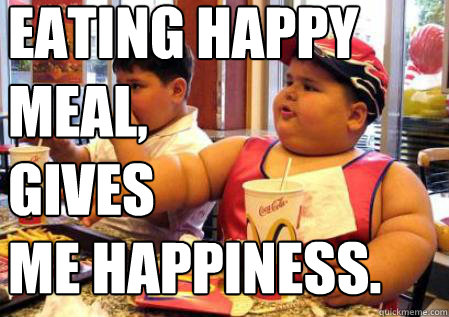 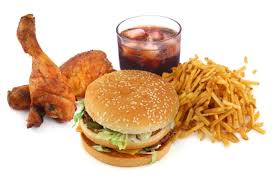 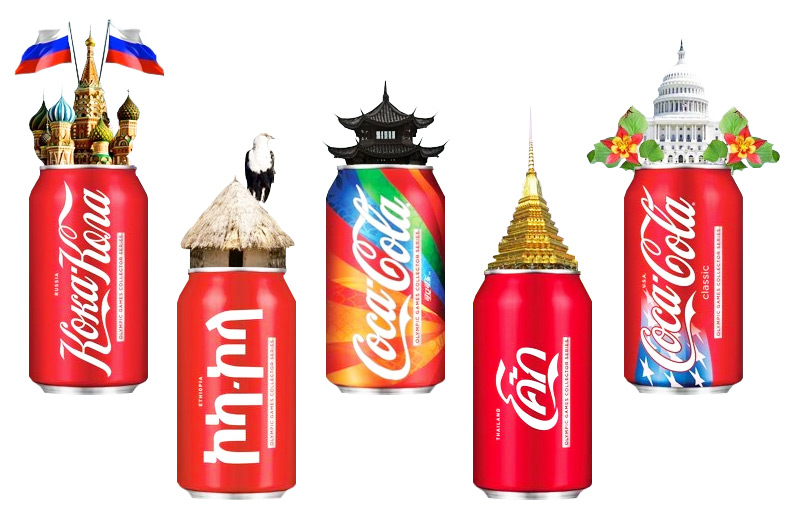 Global Health Issues
Refers to any health issue that concerns many countries or is affected by transnational determinants such as:
Climate change
Urbanisation
Malnutrition – under or over nutrition

Or solutions that  are of transnational concerns such as:
Polio eradication
Containment of avian influenza
Approaches to tobacco control
Many disciplines are involved in Global Health
Social sciences
Behavioural sciences
Law
Human rights
Ethics
Economics
Politics
Finance
History
Environmental sciences
Biomedical sciences
Health services management
Health Systems and policy 
Public health sciences 
Epidemiology 
Research 
Engineering
And many other disciplines
Key Concepts in Relation to Global Health
The determinants of health
Health Indicators that measure health status
The global burden of disease
The importance of culture and context in health
The key risk factors for various health problems
The organisation and function of health systems